ALGORITMEKADERVerantwoorde inzet van algoritmes
Klankbord 19 december 2023
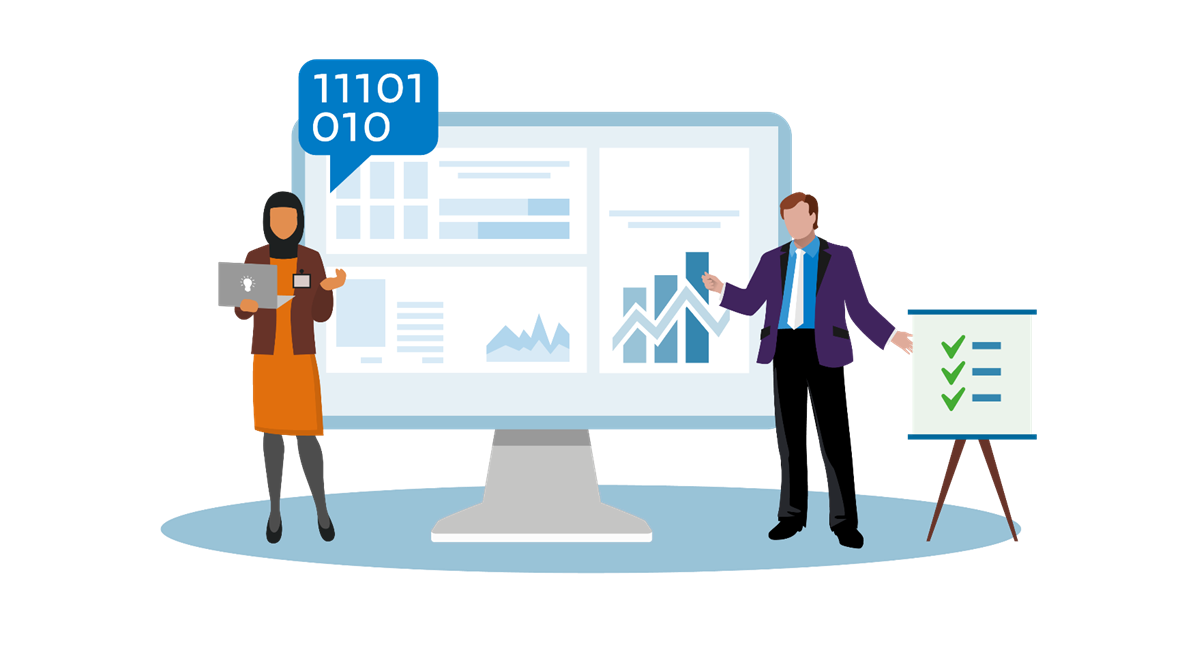 1
Online bijeenkomsten
Laagdrempelige online bijpraat-momenten
Vinger aan de pols van de ontwikkeling. 
Motto: ‘Ask Me Anything’: deelnemers mogen al hun vragen stellen.
Bijeenkomst wordt opgenomen
Vragen via de chat

Agenda: algoritmes.pleio.nl/events
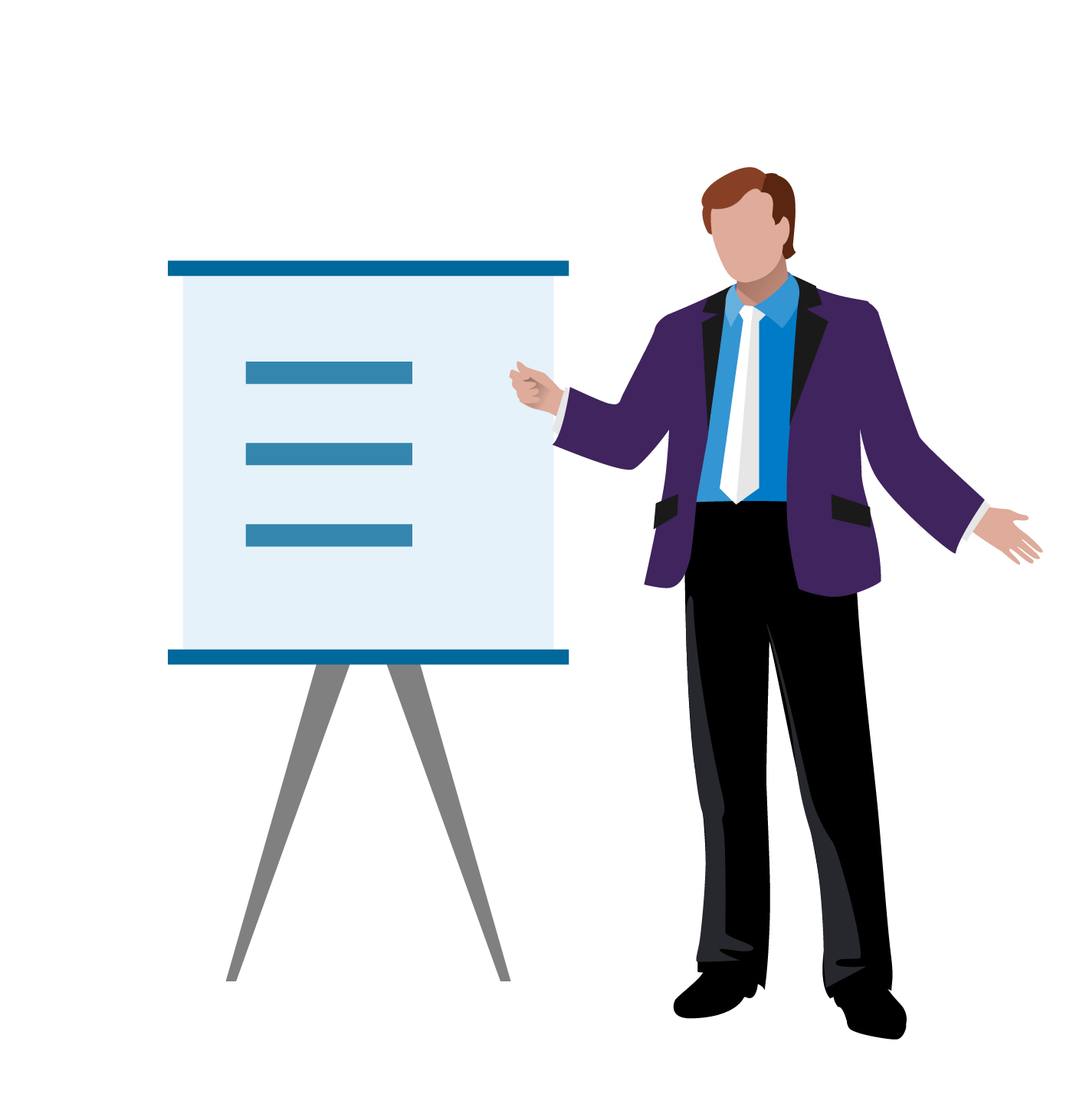 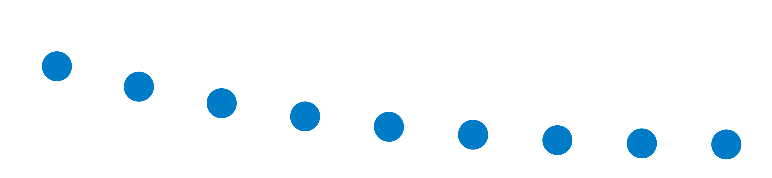 2
Onderwerpen
Terugblik afgelopen maand
Raamwerk (levenscyclus, bouwblokken)
Moties/toezegging
Overzicht en beoordeling instrumenten
Demo mogelijk eindproduct
Prioritering van werkzaamheden
Doorkijk naar januari
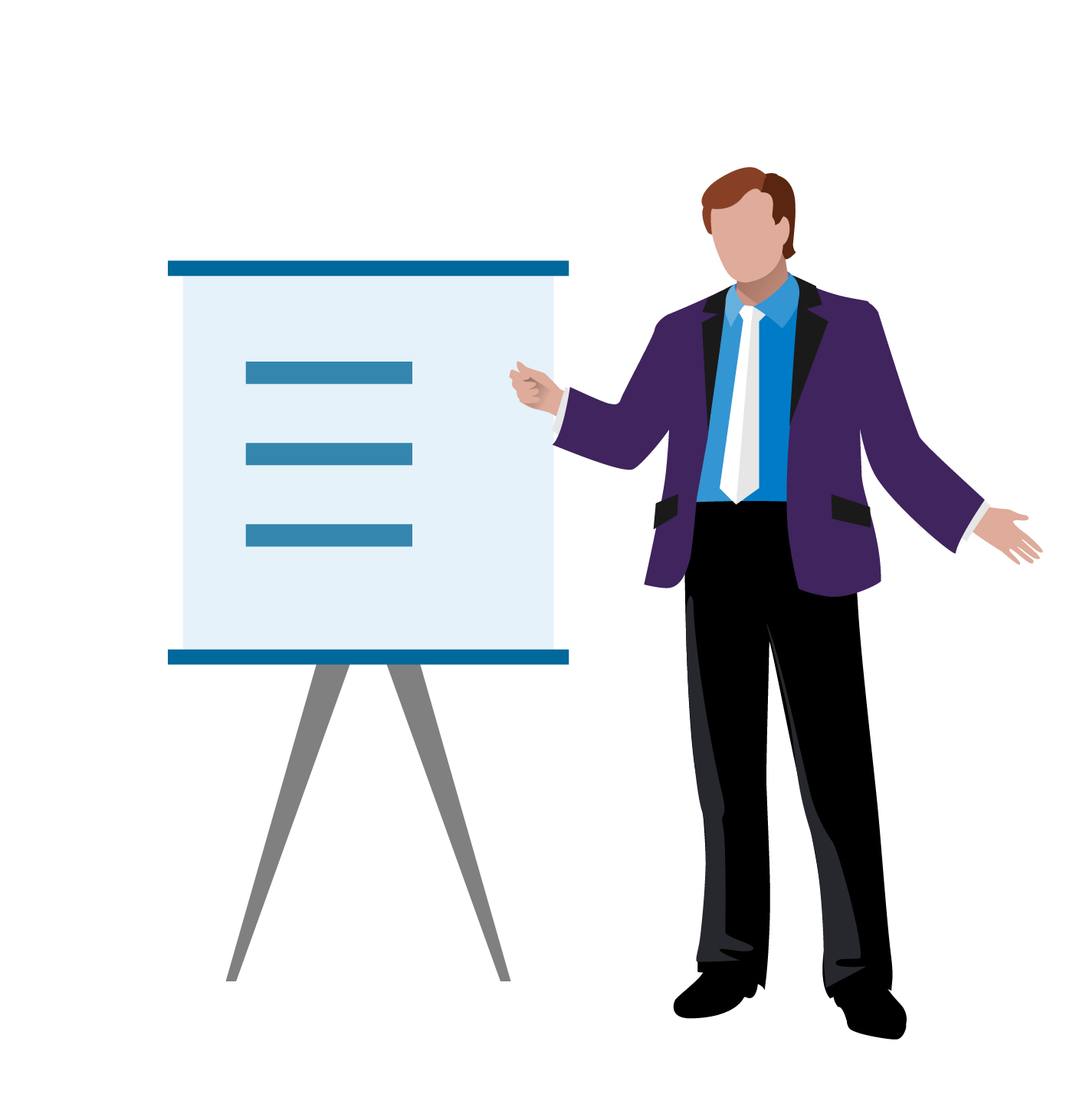 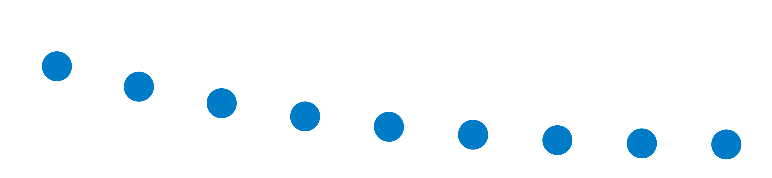 3
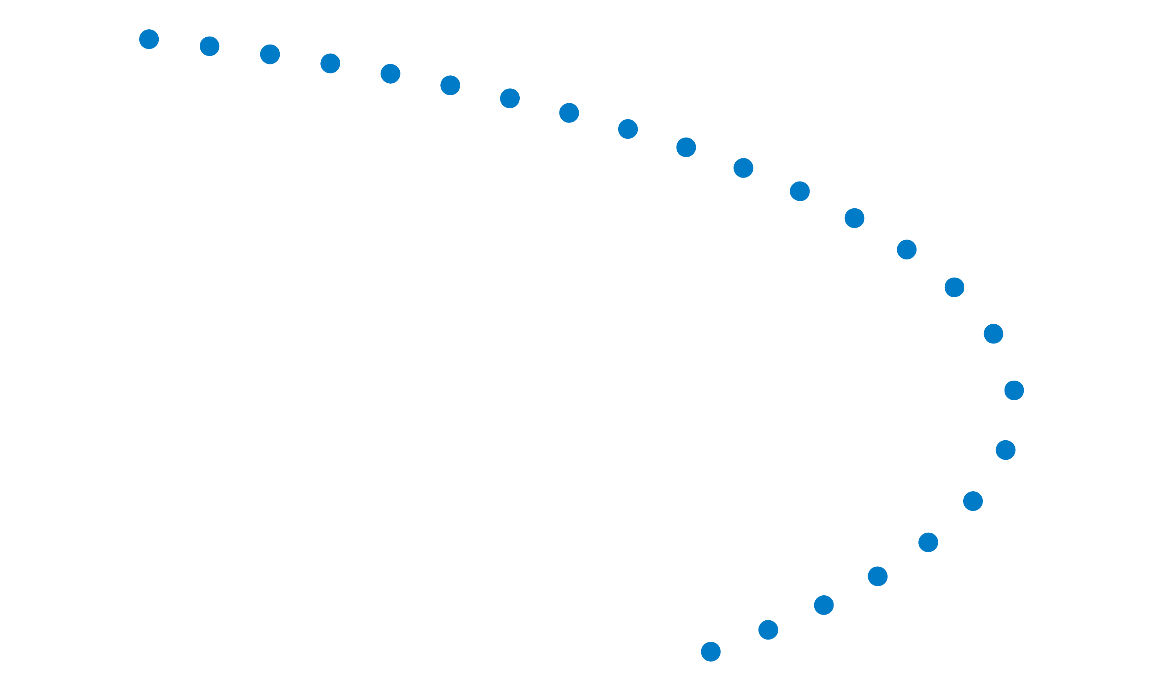 Terugblik
Doorstart Algoritmekader met nieuw team
Veel kennismakingen, Heartbeat (16-11), Atelier (8-12), interbestuurlijke werkgroep algoritmes
In kaart brengen speelveld
Iteratieve ontwikkeling van het raamwerk (levenscyclus en bouwblokken)
Voorbereiden op aan de slag in januari
Vandaag presenteren eerste resultaten
4
Raamwerk: 'Kapstok' voor uitwerken onderwerpen
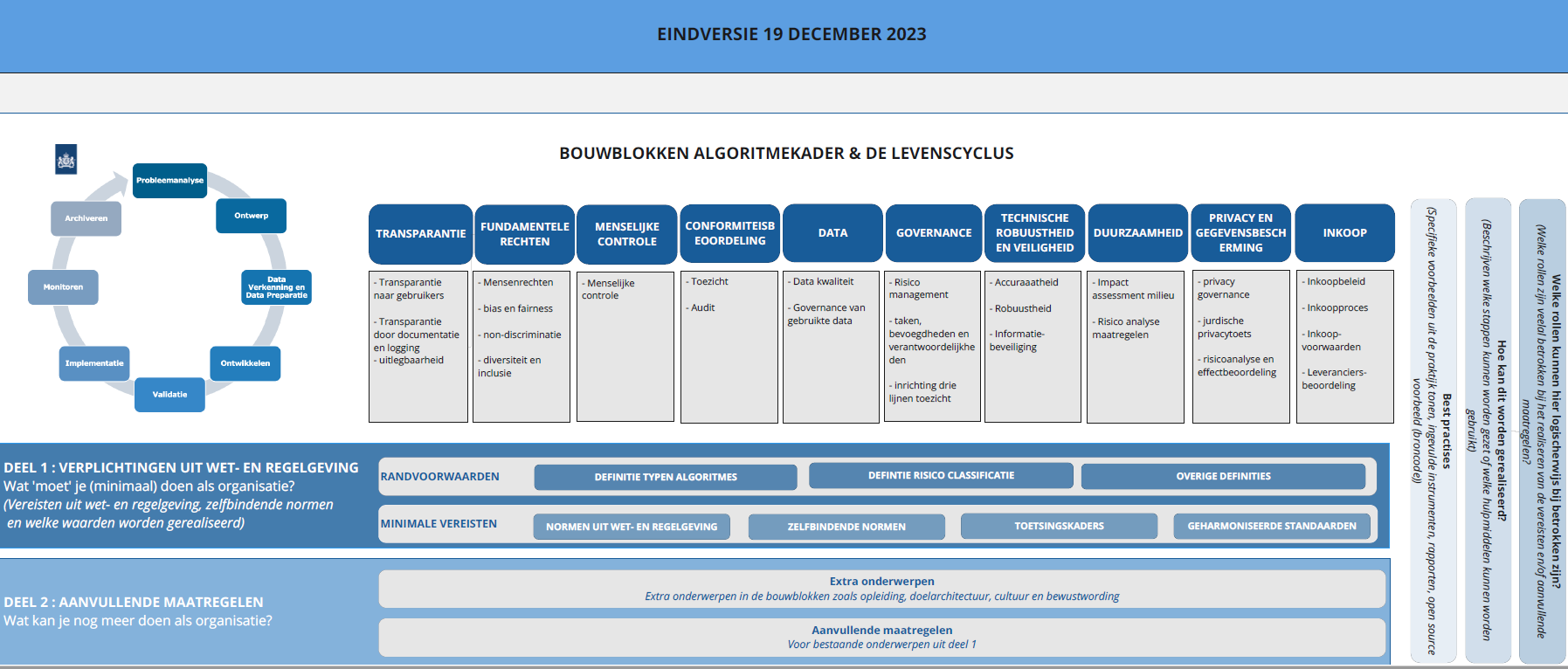 Het raamwerk vormt de 'kapstok' om het uitwerken van het kader goed te kunnen organiseren
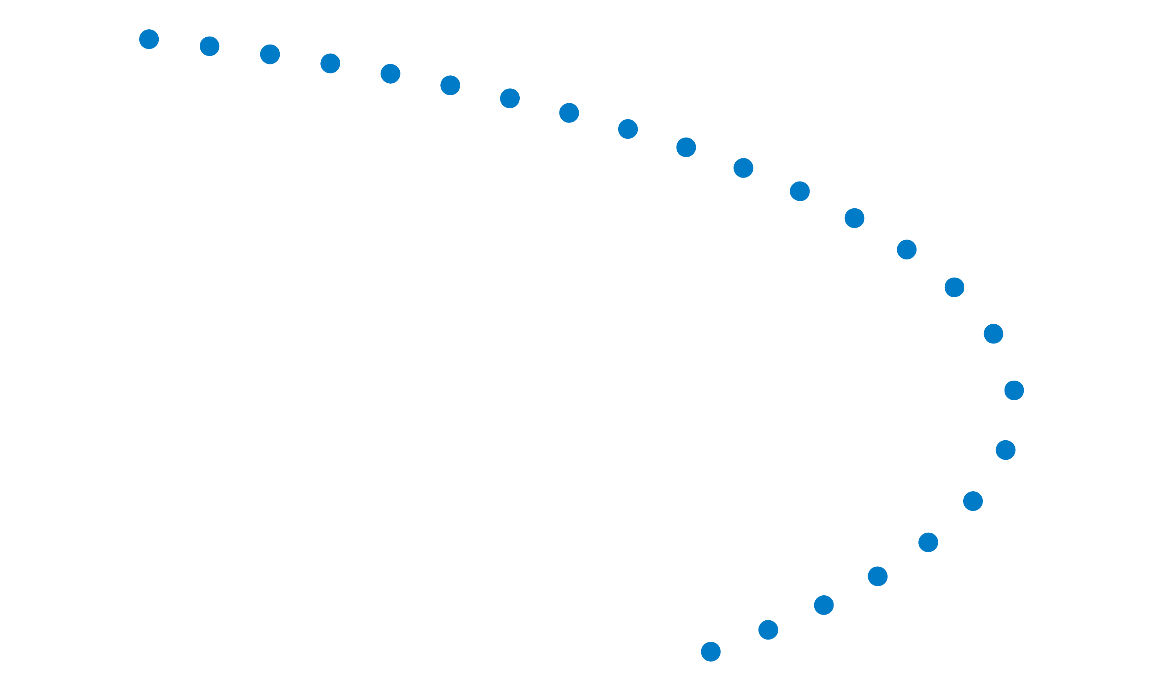 Levenscyclus
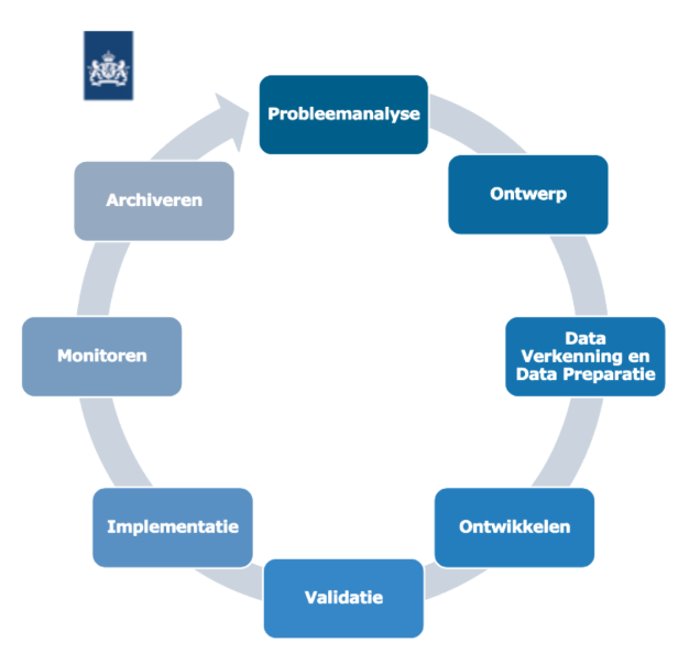 6
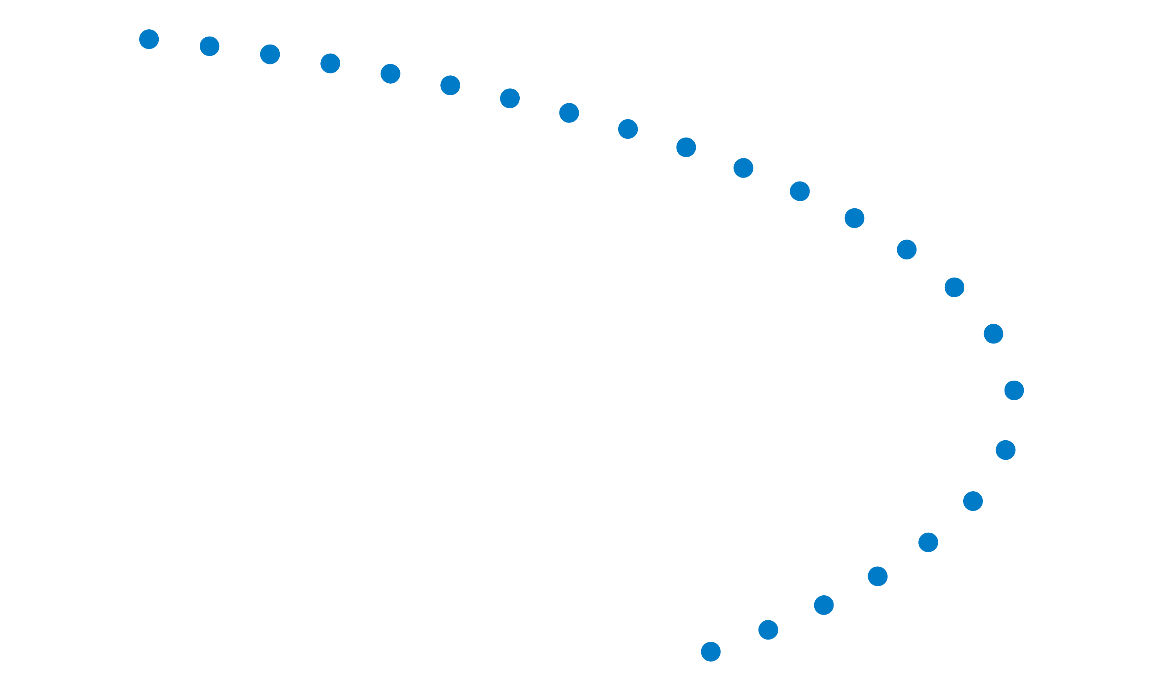 Levenscyclus
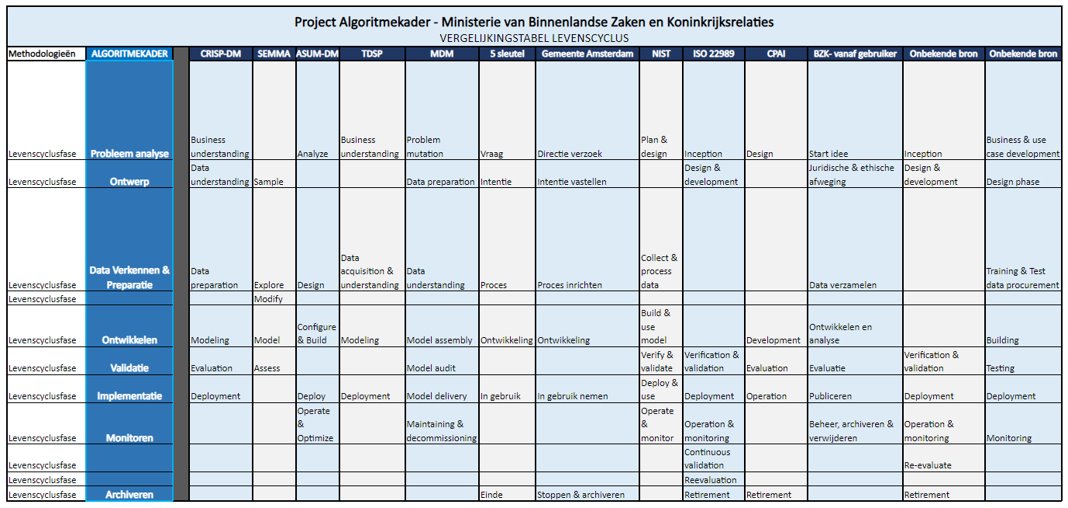 7
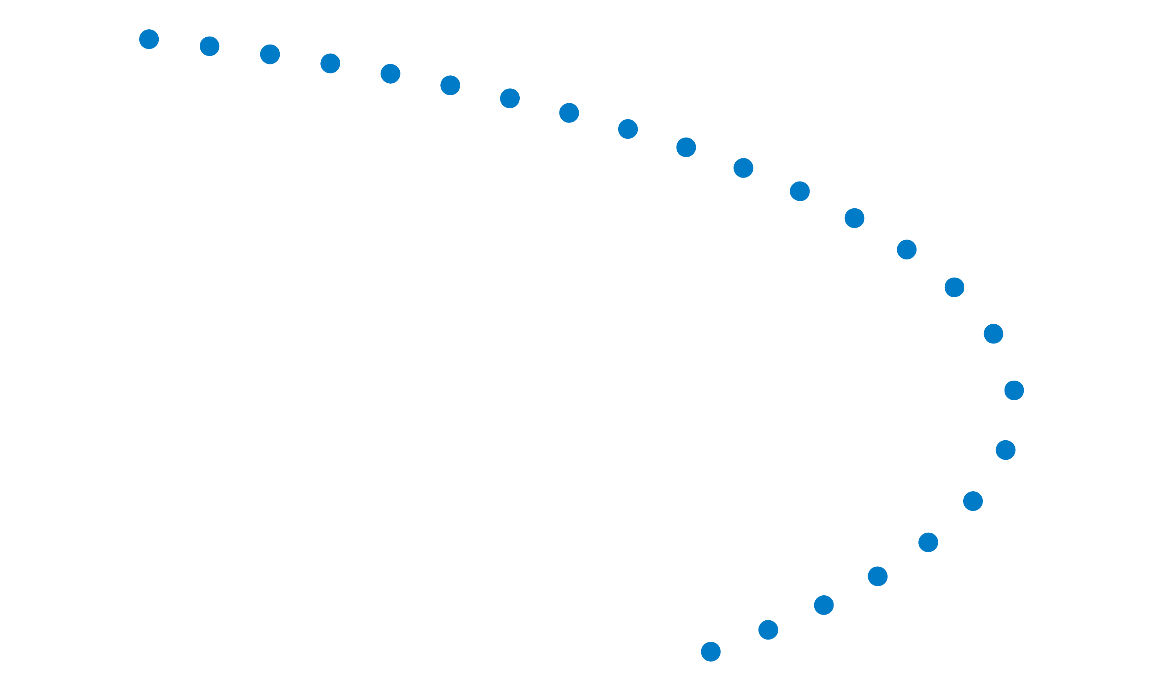 Bouwblokken
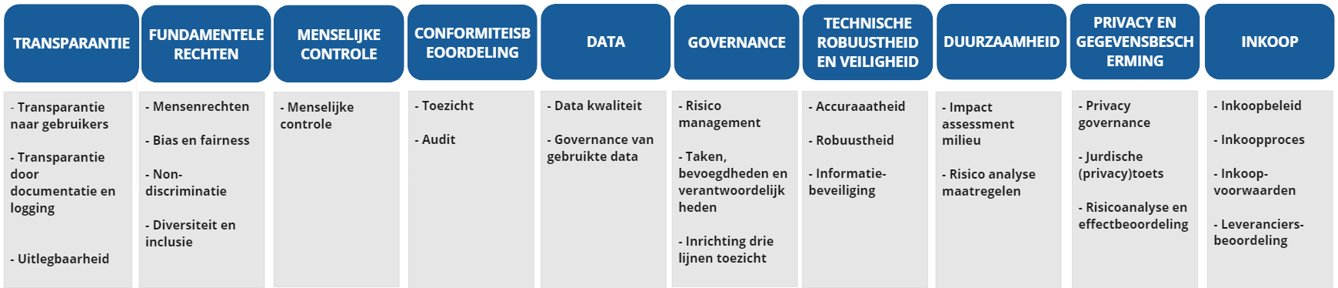 8
Uitwerken van bouwblokken
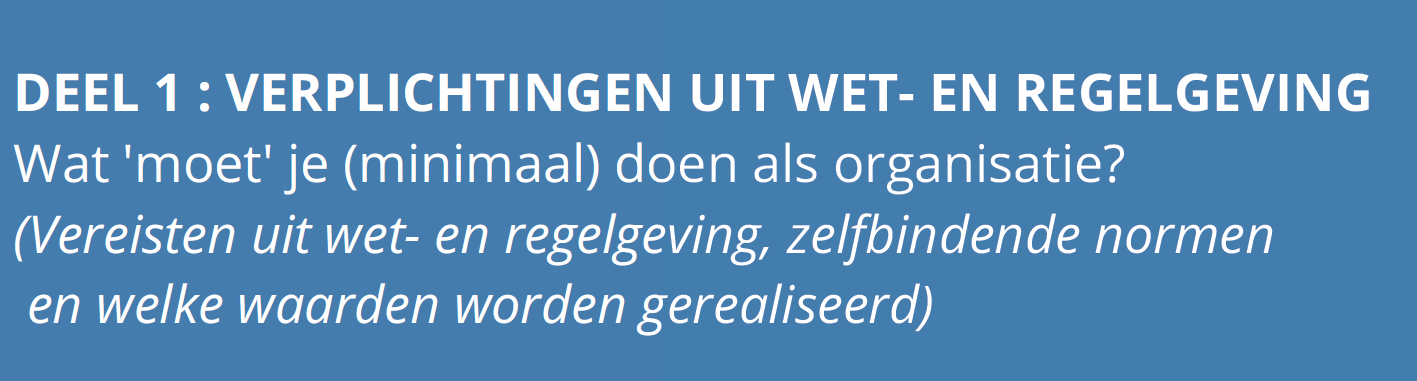 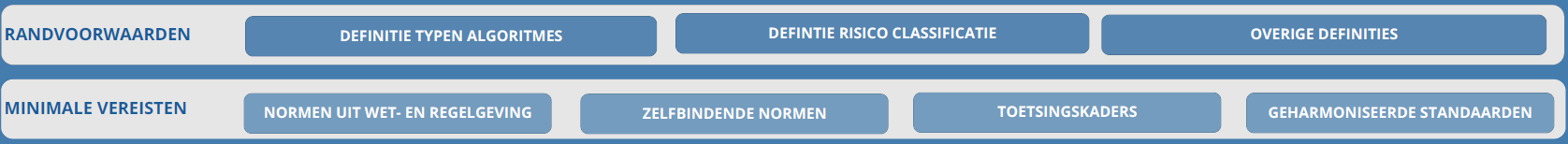 PRIORITEIT 1
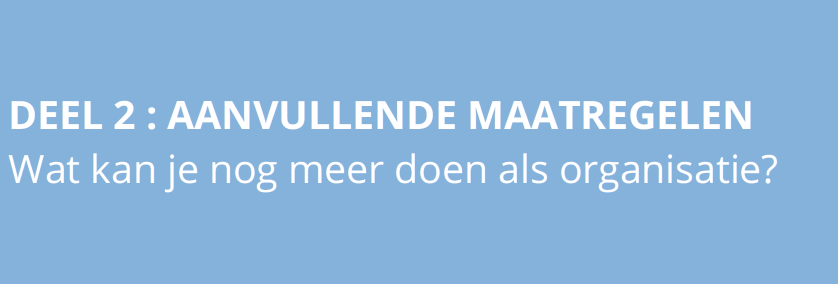 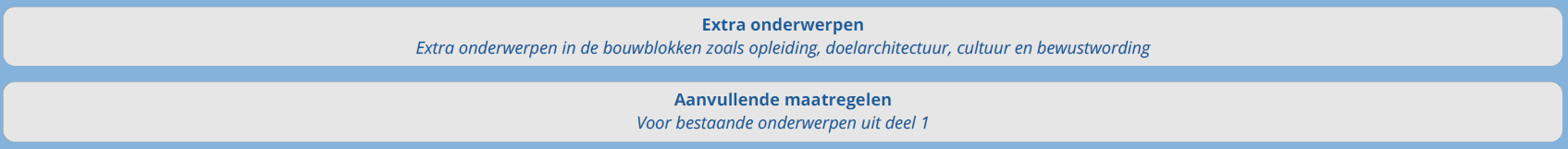 PRIORITEIT 2
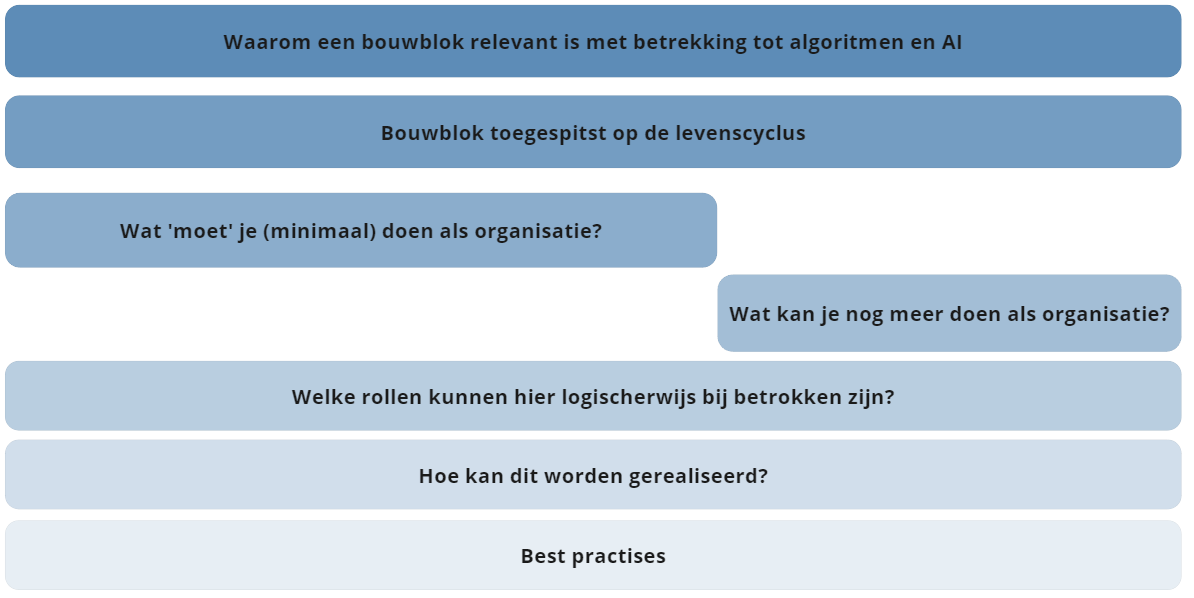 Stap 1
Stap 2
Stap 5
Stap 3
Stap 6
Stap 7
Stap 4
[Speaker Notes: Voorbeeld transparantie gebruiken voor presentatie.]
Moties en toezeggingen
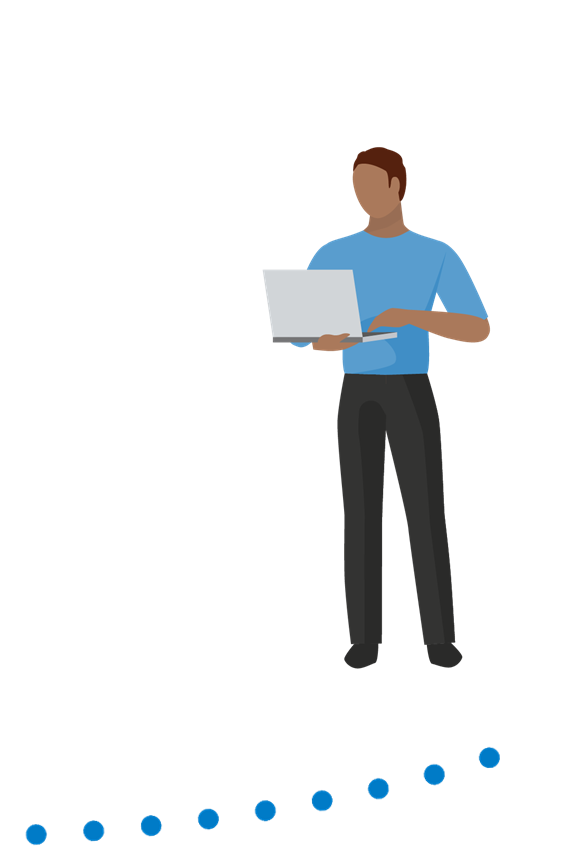 12
Overzicht en beoordeling instrumenten
Een zo compleet mogelijk overzicht van instrumenten voor de ontwikkeling, beoordeling en monitoring van algoritmes
Scheiding instrumenten en b.v. rapportages
Beoordeling van instrumenten d.m.v. categorisatie
13
Categorisatie instrumenten
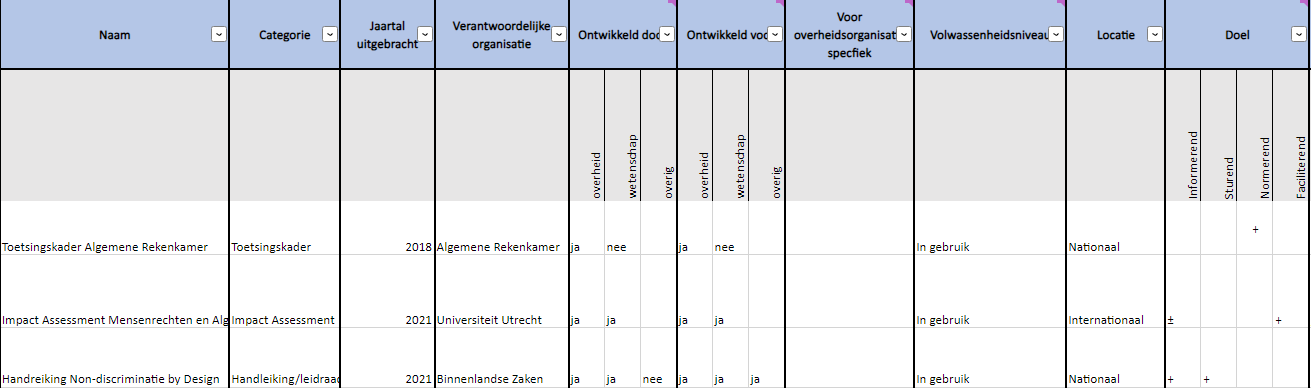 14
Categorisatie instrumenten
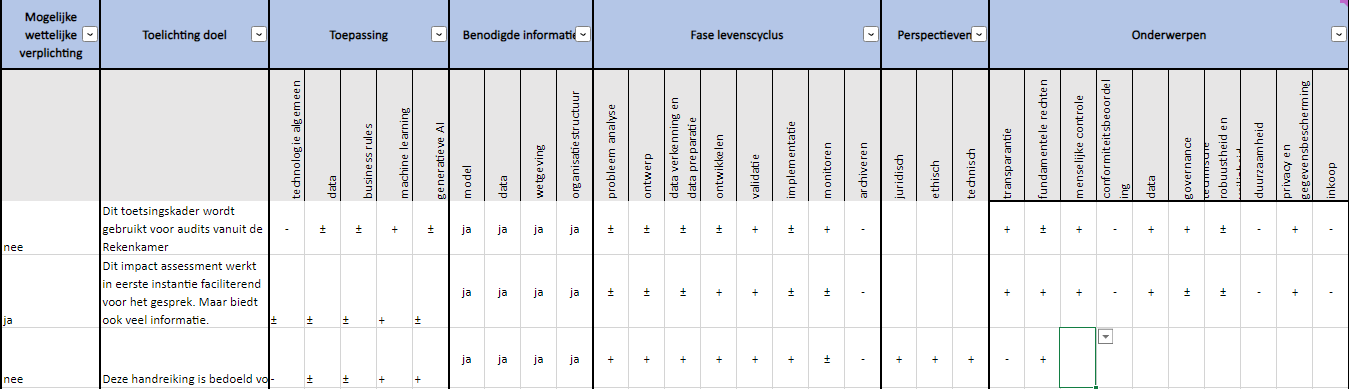 15
Overzicht en beoordeling instrumenten
Instrument wordt aangeraden op basis van context 
Wettelijke verplichtingen worden altijd weergegeven 
Integratie van overlappende instrumenten 
Input gevraagd! 
Instrumentenlijst 
Categorisatie
16
DEMO
Bouwblok: Fairness
Visuele weergave is ‘clickable’ en interacteert met filter
Filters
Waarom
Levenscyclus
Korte uitleg met waarom het onderwerp fairness belangrijk is voor algoritmes en AI. Algemene uitleg over wat fairness is.
Probleemanalyse
Ontwerp
Data verkenning en data preparatie
Geef op een manier aan welke fasen van de levenscyclus relevant zijn voor dit bouwblok.
Ontwikkelen
Levenscyclus
Validatie
Een (visueel) overzicht van welke fasen van de levenscyclus relevant zijn voor dit bouwblok. Per fase geven we aan hoe het onderwerp zich verhoudt tot de fase van de levenscyclus.
Implementatie
Monitoren
Archiveren
Soort algoritme
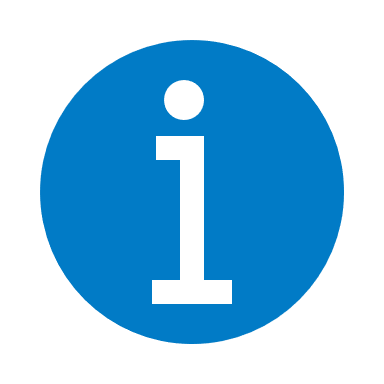 Rekenregel
Toon alle fasen
Toon selectie
Machine learning / AI
Generatieve AI
Probleemanalyse
In welke zin moet fairness aan bod komen tijdens de probleemanalyse?

Ontwerp
In welke zin moet fairness aan bod komen tijdens het ontwerp?

Validatie
In welke zin moet fairness aan bod komen tijdens de validatie?

Monitoren
In welke zin moet fairness aan bod komen tijdens het monitoren?
Risico volgens AI-Act
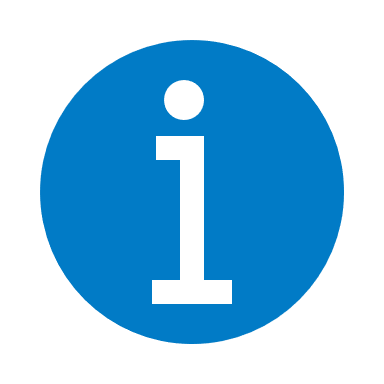 Laag
Beperkt
Hoog
Inhoud tekst past aan op basis van filters en ‘clickable’ weergave van de levenscyclus
Verboden
Impactvol
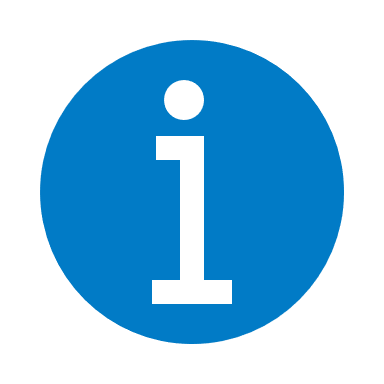 ja
nee
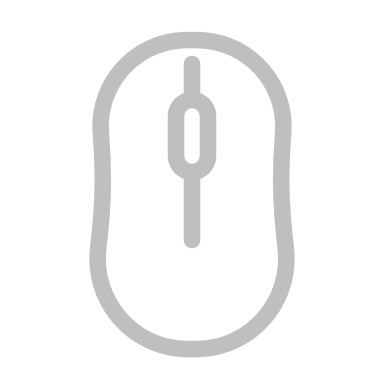 Bouwblok: Fairness
Filters
Normen
Levenscyclus
Overzicht van de relevante normen van dit bouwblok die voortkomen uit juridisch kader, en op basis van de filters.
Probleemanalyse
Ontwerp
Data verkenning en data preparatie
Ontwikkelen
Validatie
Implementatie
Monitoren
Archiveren
Soort algoritme
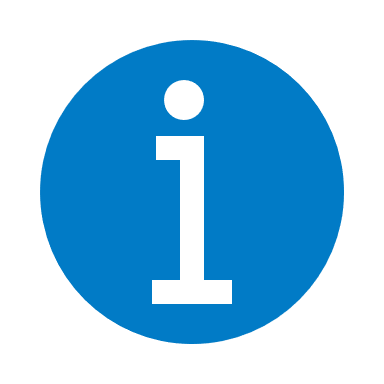 Rekenregel
Inhoud tekst past aan op basis van filters
Machine learning / AI
Aanvullende maatregelen
Generatieve AI
Overzicht van de relevante aanvullende (maar niet verplichte) normen, en op basis van de filters.
Risico volgens AI-Act
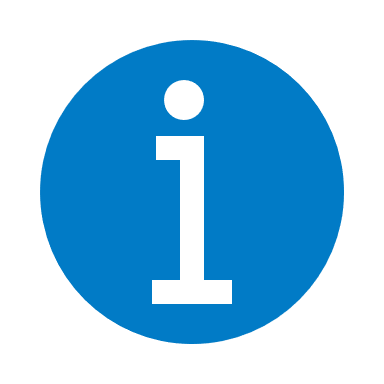 Laag
Beperkt
Hoog
Verboden
Impactvol
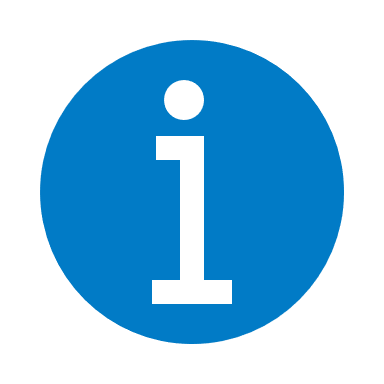 ja
nee
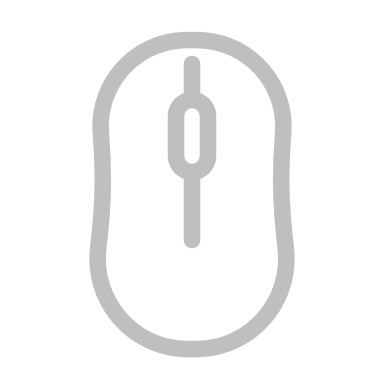 Normen en maatregelen bevatten een link die je doorstuurt naar meer informatie over deze norm of maatregel
Bouwblok: Fairness
Norm x2
Filters
Norm
Beschrijving van de norm

Risico
Bijbehorend risico

Bron
AVG

Uitleg
Een iets uitgebreidere uitleg over deze norm

Hoe?
Overzicht van relevante hulpmiddelen (bijvoorbeeld te nemen stappen of instrumenten) die kunnen helpen om een invulling te geven aan deze norm. Bij een overzicht van instrumenten maken we onderscheid in wat voor soort instrument het is (impact assessment, toetsingskader, etc.)

Rollen
Overzicht van welke rollen je zou kunnen betrekken om een invulling te geven aan deze norm

Best practices 
Een overzicht van best practices en voorbeelden van verschillende organisaties hoe er invulling is gegeven aan deze norm.
Levenscyclus
Normen
Probleemanalyse
Overzicht van de relevante normen van dit bouwblok die voortkomen uit juridisch kader, en op basis van de filters.
Ontwerp
Data verkenning en data preparatie
Ontwikkelen
Validatie
Implementatie
Monitoren
Archiveren
Soort algoritme
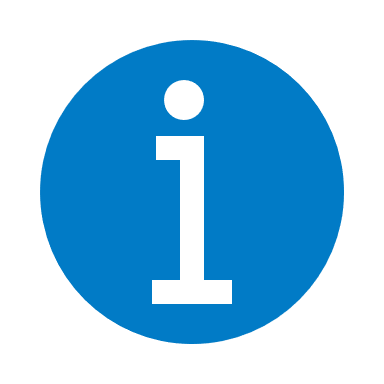 Rekenregel
Machine learning / AI
Generatieve AI
Aanvullende maatregelen
Risico volgens AI-Act
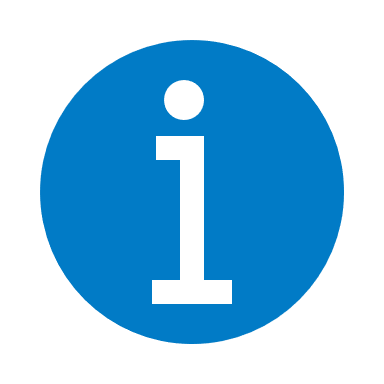 Overzicht van de relevante aanvullende (maar niet verplichte) normen, en op basis van de filters.
Laag
Beperkt
Hoog
Verboden
Impactvol
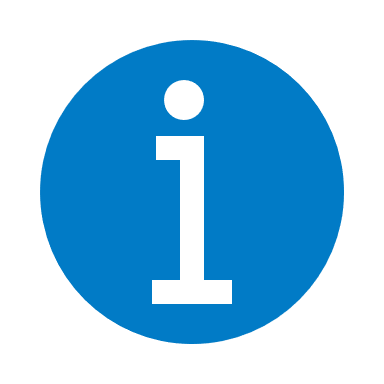 ja
nee
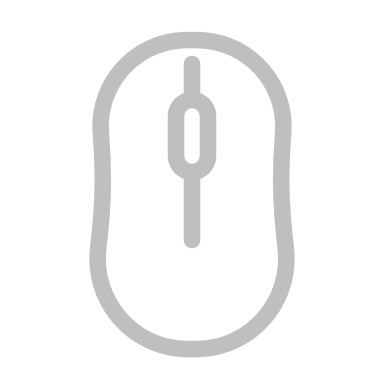 Prioritering januari
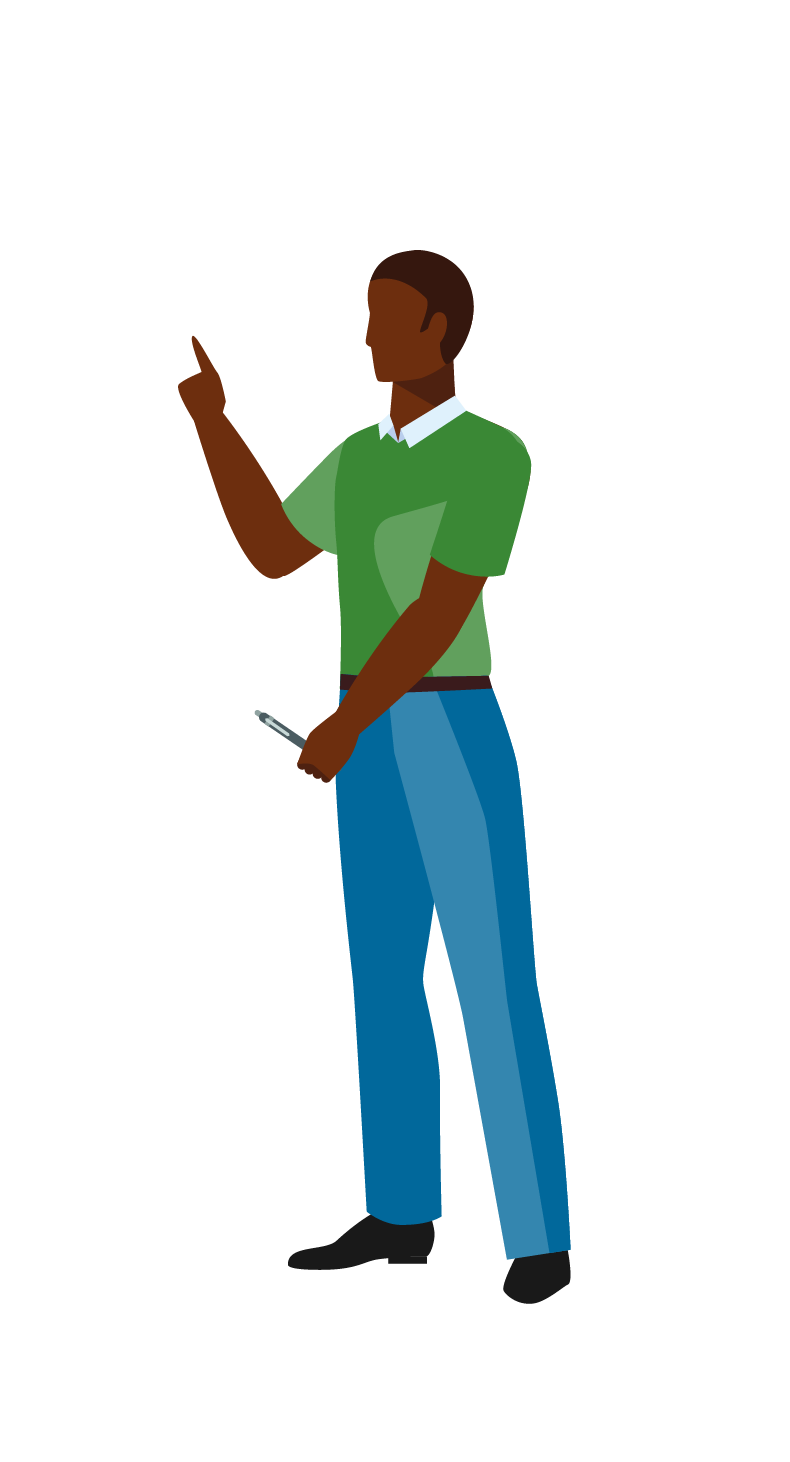 Rondom de bouwblokken vormen we werkgroepen, niet alles kan tegelijk
We hanteren de prioritering uit het raamwerk. We starten met:
Bouwblokken:
Inkoop => Bart de Visser
Privacy en gegevensbescherming => Isabel Barbera
Fundamentele rechten => Jasper van der Heide
(Transparantie => Marjolein Kortemann)
Overkoepelend
Randvoorwaarden => Marjolein Kortemann met IBW (interbestuurlijke werkgroep)
Instrumenten => Giulia Bössenecker /Ruth Koole
Vorm => Ruth Koole
Meld je aan via Pleio Algoritmes@minbzk.nl 
Nb. Deelname aan een werkgroep kost tijd
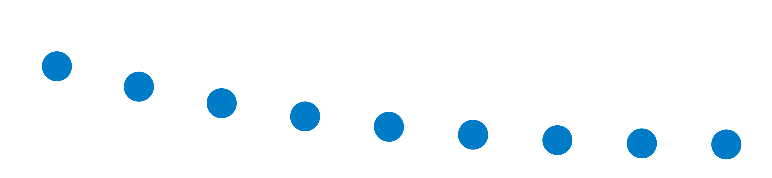 20
Doorkijk
Vanaf januari start de uitwerking van de bouwblokken
Vanaf heden t/m 12 januari staat in het teken van het vormen van een aantal werkgroepen. Meld je aan!
We houden vinger aan de pols door regelmatig met de klankbord bij elkaar te komen. 
De eerst volgende bijeenkomst is 1 februari 2024
Daarna elke 3 weken
Zie Pleio: https://algoritmes.pleio.nl/events
21
Afsluiting
Meer weten:
Meld je aan voor de nieuwsbrief
Praat mee op de community pagina
Allemaal te vinden op:
https://algoritmes.pleio.nl/

Of mail ons:
Algoritmes@minbzk.nl

Volgende bijeenkomsten: 
21 december 2023: 1-jarig bestaan Algoritmeregister
1 februari 2024: Klankbord Algoritmekader
22
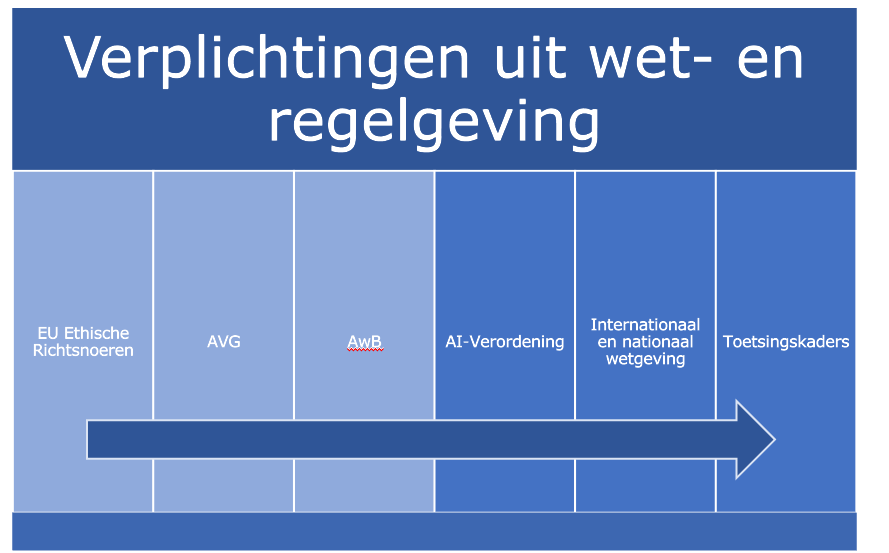 PRIORITEIT 1